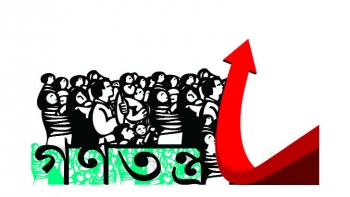 মাল্টিমিডিয়া শ্রেণিতে স্বাগত
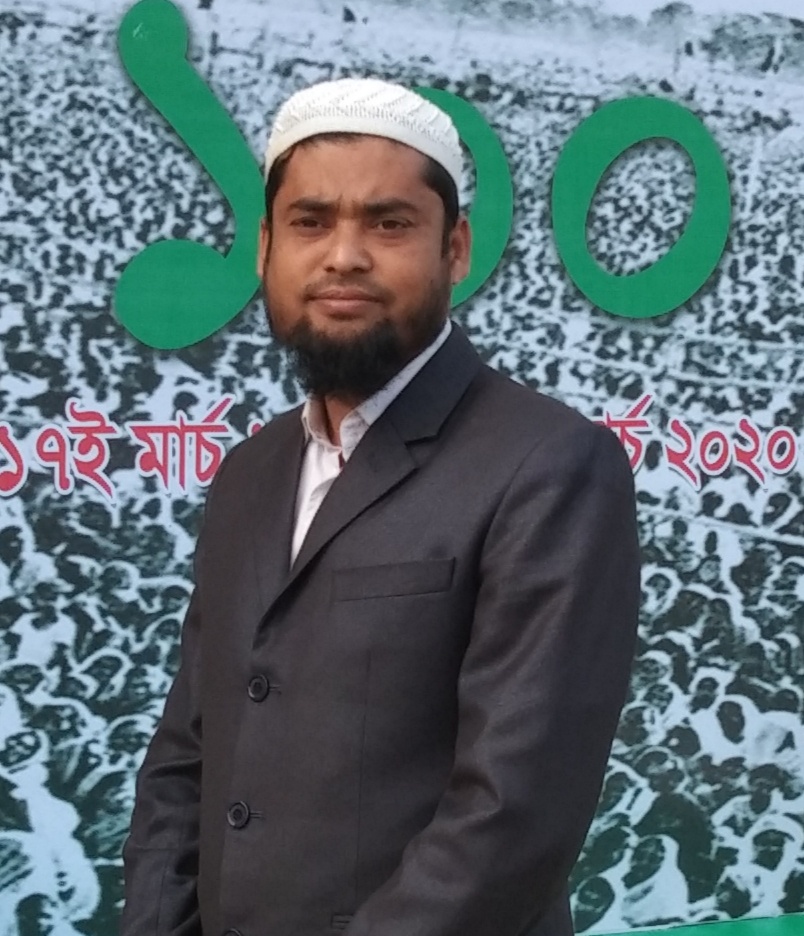 পরিচিতি
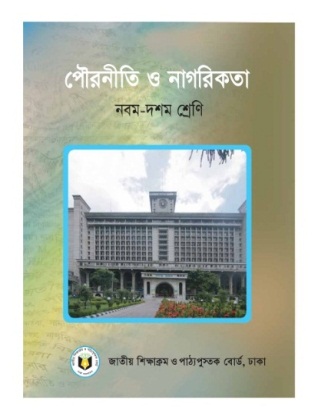 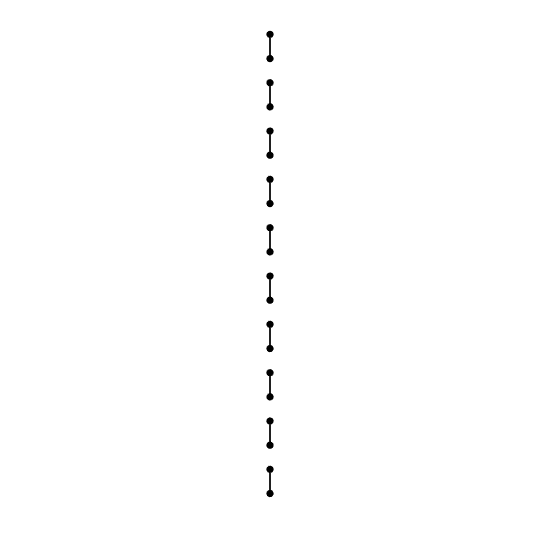 মোঃ আলাউদ্দিন 
বি এ(পাস), এম এস এস (সমাজবিজ্ঞান), বি এড
সহকারী শিক্ষক 
পাগলা সরকারী মডেল হাইস্কুল এন্ড 
কলেজ। 
মোবাইল- ০১৭৬৫৭৪০৩৯৫
পৌরনীতি ও নাগরিকতা
 শ্রেণিঃ ৯ম ,  অধ্যায়ঃ ৩য় 
সময়ঃ ৪৫ মিনিট 
তারিখঃ ০৭/০৩/২০২০খ্রিঃ
নিচের ছবিটি তে কী দেখছ?
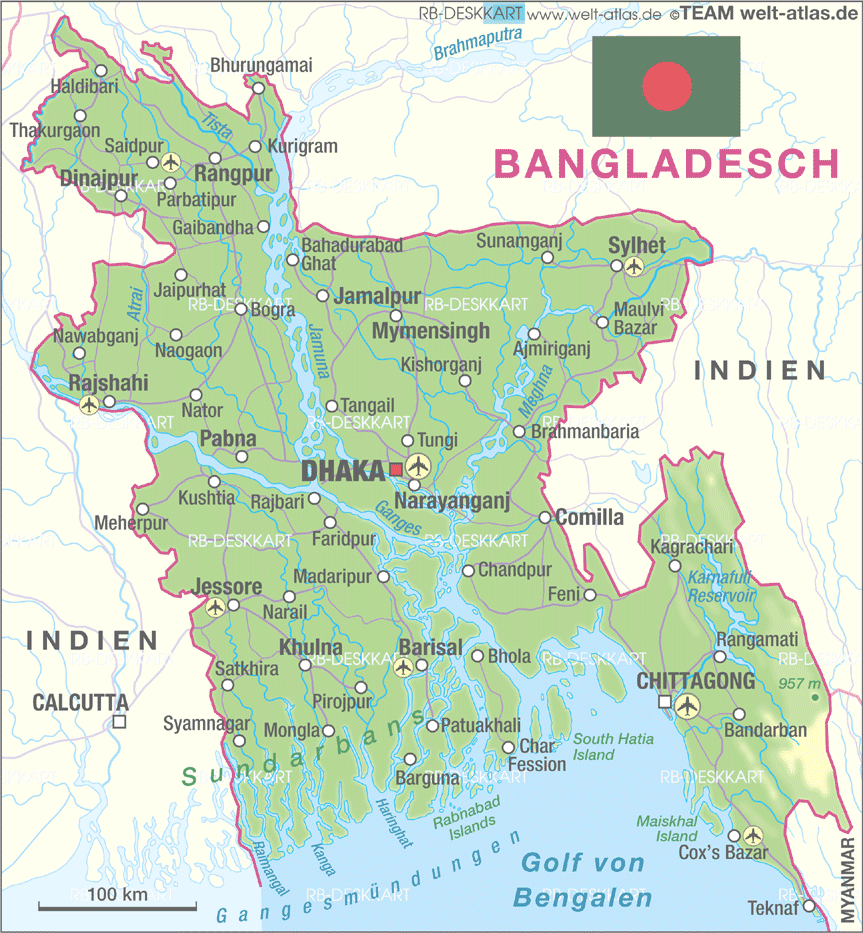 বাংলাদেশের মানচিত্র।
বাংলাদেশ কী ?
বাংলাদেশ একটি রাষ্ট্র।
বাংলাদেশ কী  ধরনের রাষ্ট্র?
বাংলাদেশ একটি গণতান্ত্রিক রাষ্ট্র।
আজকের পাঠ
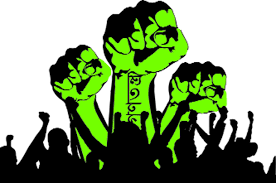 গনতান্ত্রিক রাষ্ট্র
এ পাঠ শেষে শিক্ষার্থীরা…
1. গণতন্ত্র  রাষ্ট্র কী তা বলতে পারবে; 
2.গণতান্ত্রিক রাষ্ট্র ব্যবস্থার গুন গুলো  উল্লেখ করতে পারবে;
3. গণতান্ত্রিক রাষ্ট্র ব্যবস্থার ত্রুটি গুলো ব্যাখ্যা করতে পারবে।
৪। গণতন্ত্র কে সফল করার উপায় বিশ্লেষণ করতে পারবে।
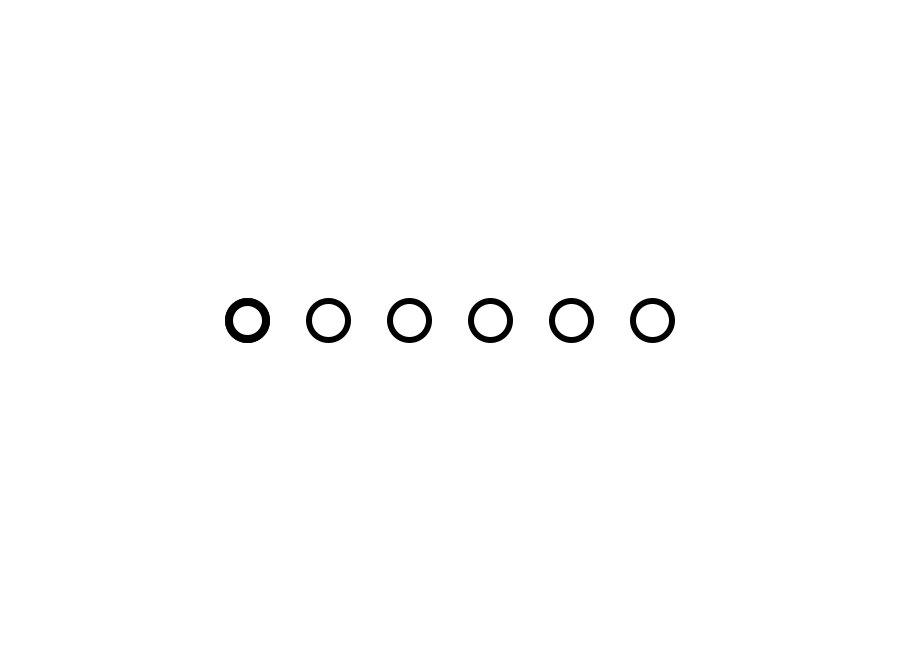 শিখনফল
নিচের ছবি গুলোতে  কী দেখছ?
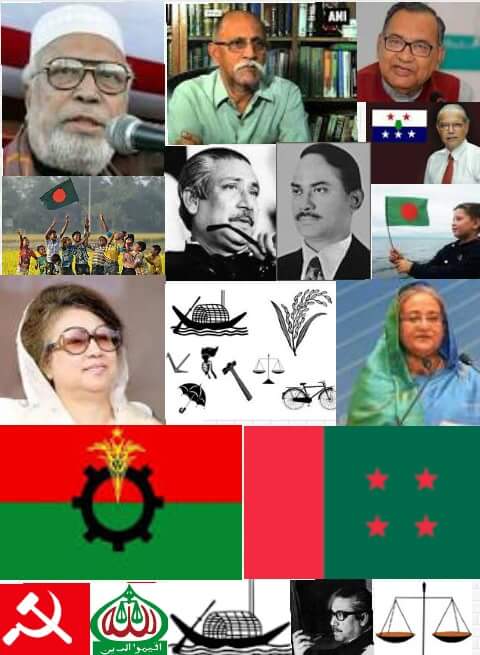 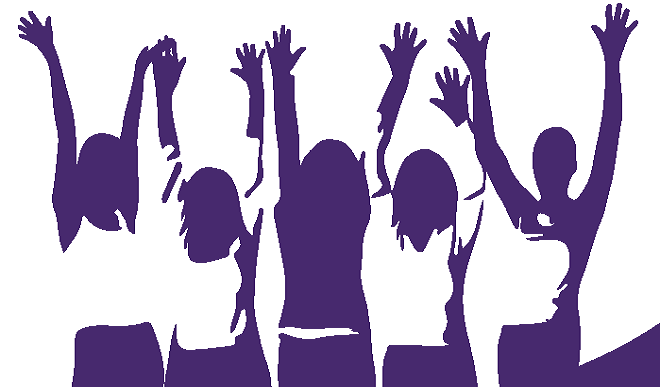 সমঅধিকার ও মুক্ত সমাজ।
বাংলাদেশের বিভিন্ন  রাজনৈতিক দলের প্রধানগণ ও তাদের দলের প্রতীক।
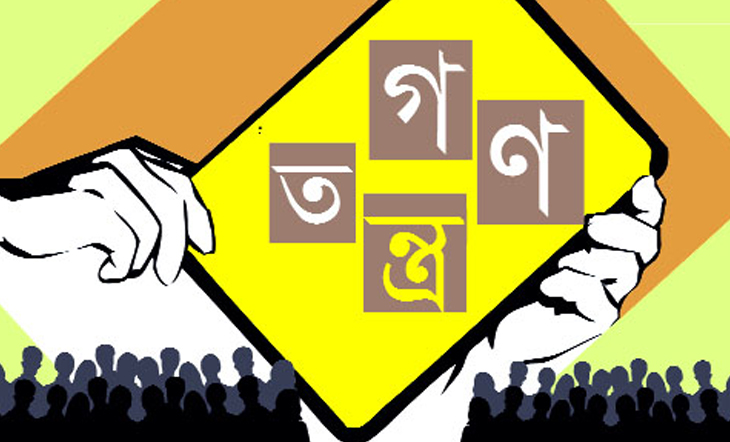 যে শাসনব্যবস্থায় রাষ্ট্রের শাসনক্ষমতা রাষ্ট্রের সকল সদস্য তথা জনগণের হাতে ন্যস্ত  থাকে,তাকে গণতান্ত্রিক রাষ্ট্র বলে। এটি এমন একটি শাসন ব্যবস্থা যেখানে শাসনকার্যে জনগনের সকলের অংশ গ্রহন করতে পারে এবং সকলে মিলে সরকার গঠন করে।
একক কাজ
সময়ঃ ২মিনিট
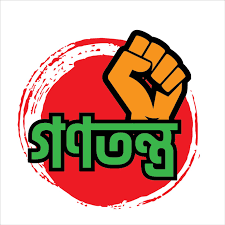 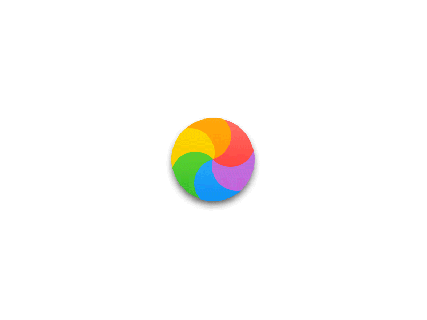 গণতান্ত্রিক রাষ্ট্র বলতে  কী বুঝ ?
গণতান্ত্রিক রাষ্ট্র ব্যবস্থার গুন সমুহ-
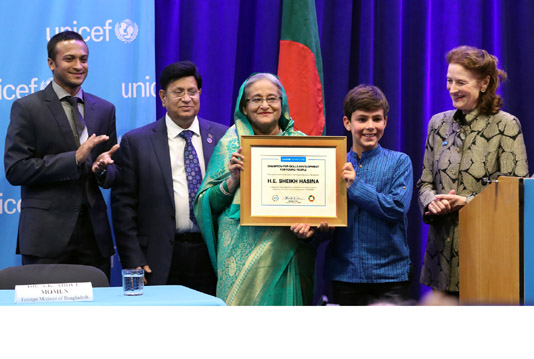 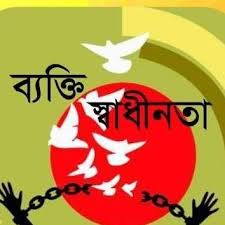 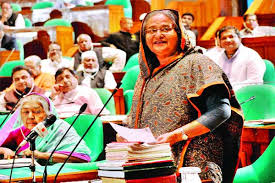 দায়িত্বশীল শাসন।
ব্যক্তি স্বাধীনতার রক্ষাকবচ।
সরকারের দক্ষতা বৃদ্ধি।
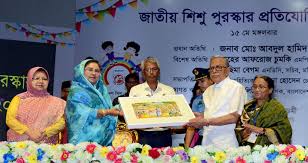 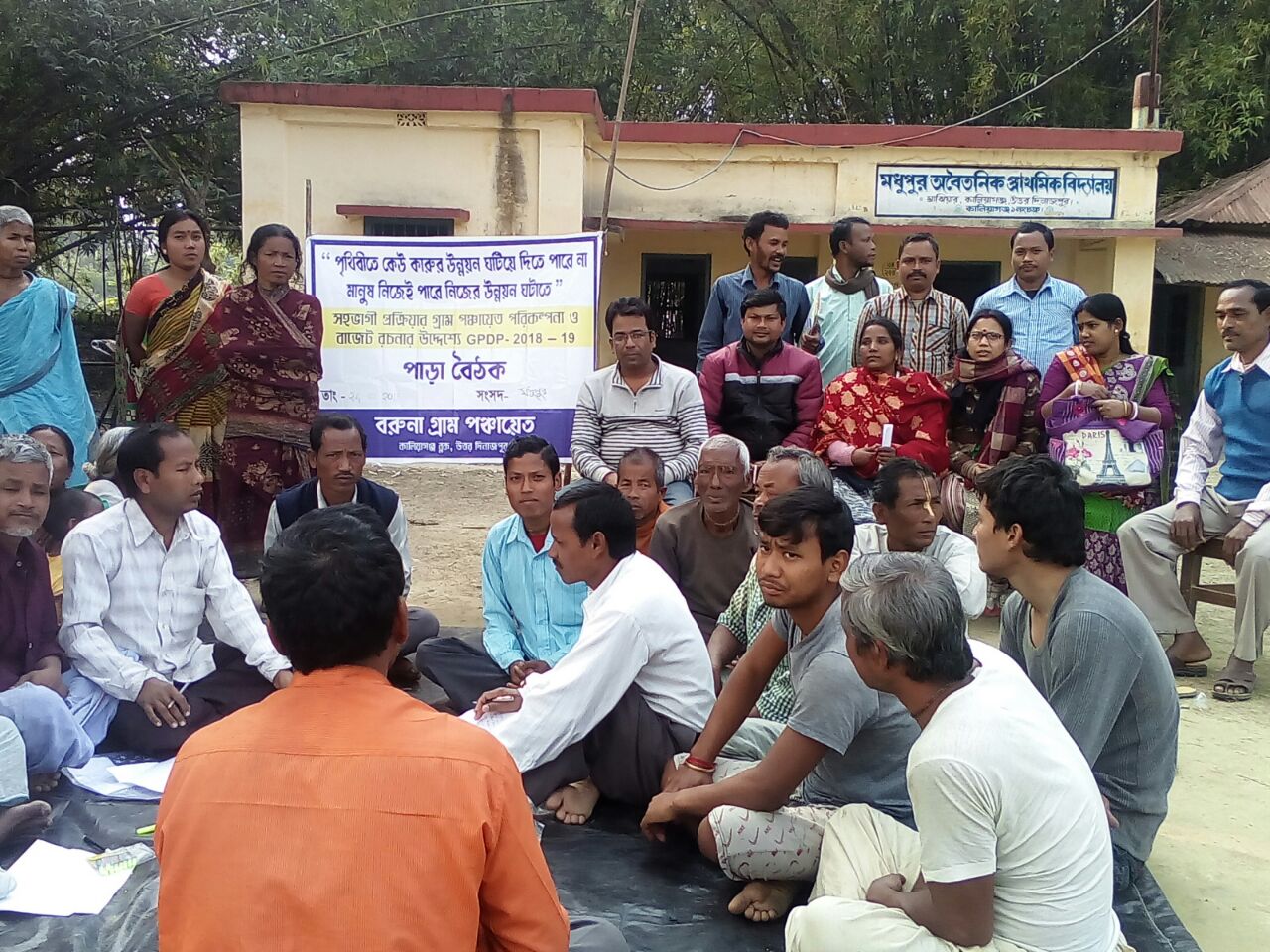 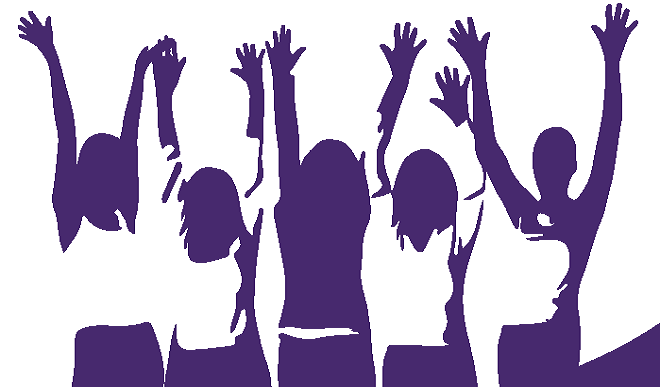 সাম্য ও সমঅধিকারের প্রতীক।
নাগরিকের মর্যাদা বৃদ্ধি।
যুক্তি ও সম্মতি উপর প্রতিষ্ঠতি ।
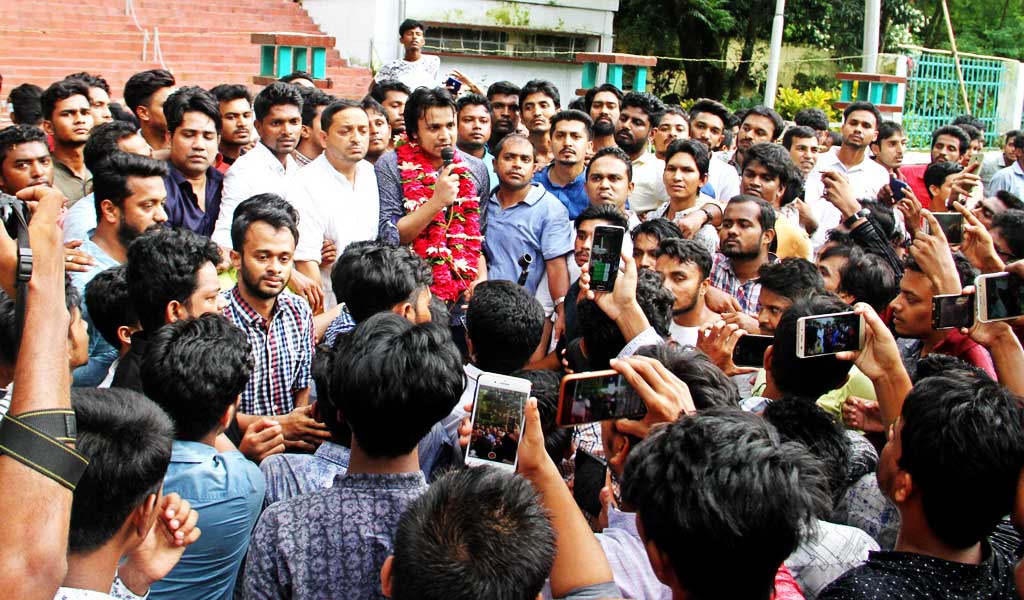 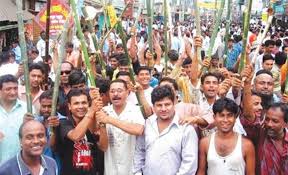 বিপ্লবের সম্বাবনা কম।
রাজনৈতিক শিক্ষা লাভ।
জোড়ায় কাজ
সময়ঃ ০৬ মিনিট
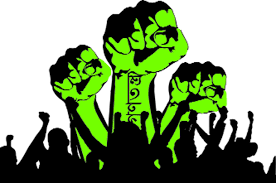 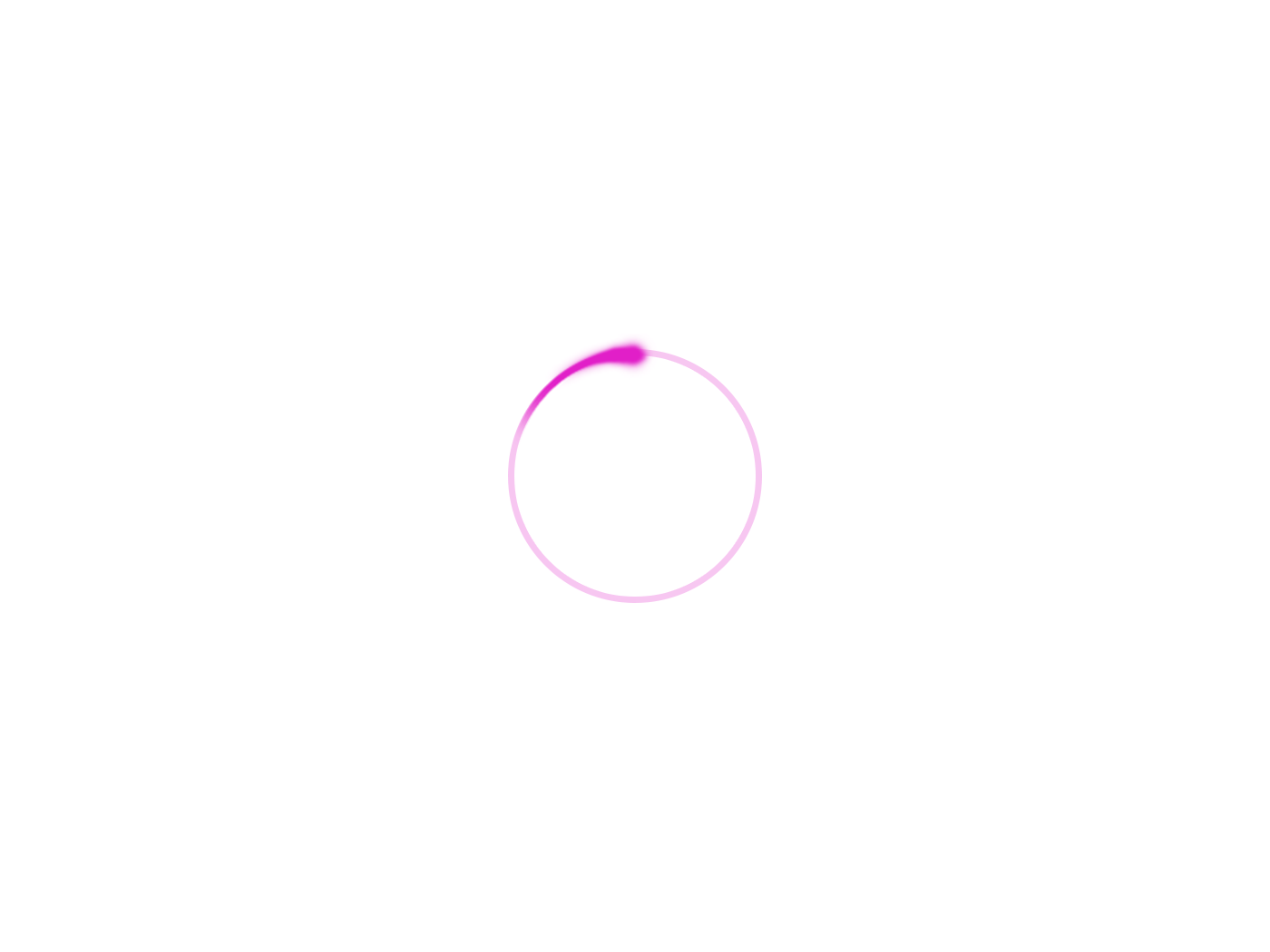 গণতান্ত্রিক রাষ্ট্র  ব্যবস্থার দুটি গুন ব্যাখ্যা কর ।
গণতান্ত্রিক রাষ্ট্র ব্যবস্থার ত্রুটি  সমুহ----
গণতন্ত্রকে সফল করার উপায় সমুহ--------
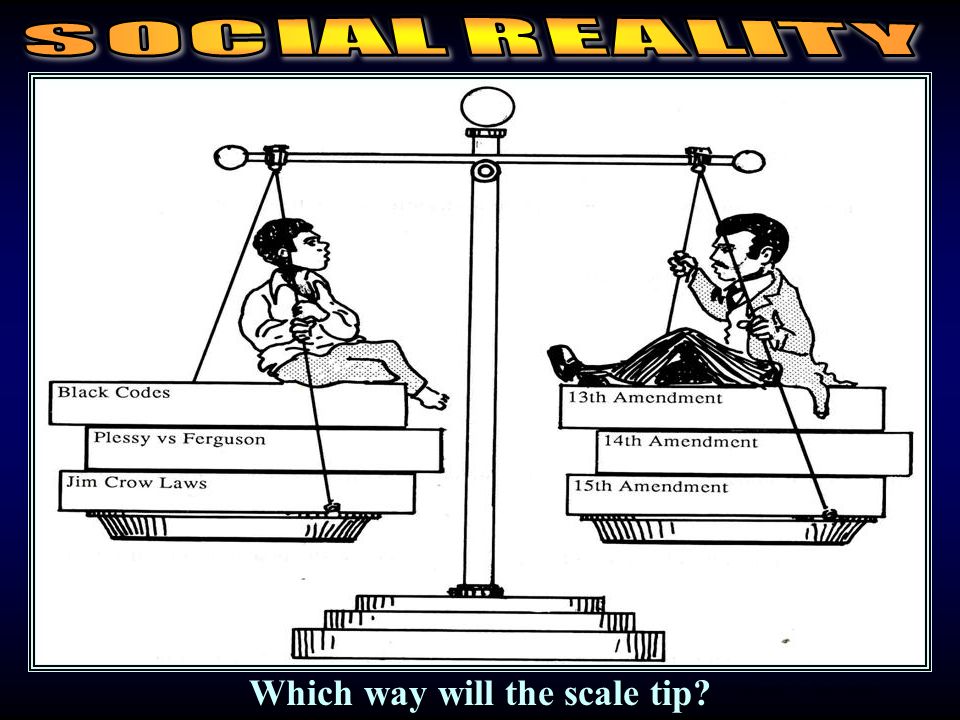 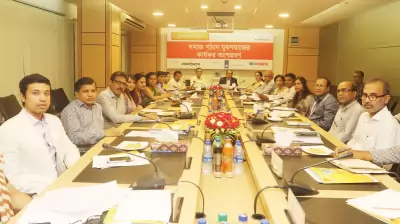 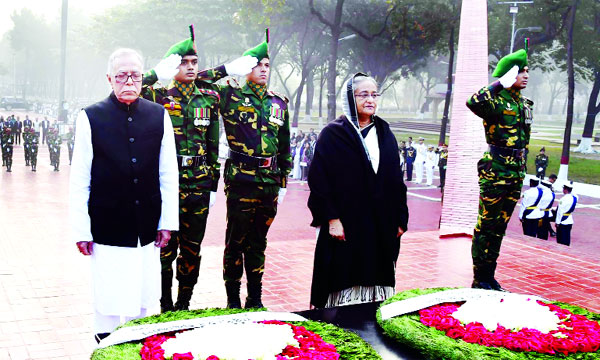 দক্ষ প্রশাসন ও উপযুক্ত নেতৃত্ব।
শিক্ষিত ও সচেতন জনগোষ্টী।
অর্থনৈতিক সাম্য ও ন্যায়ভিত্তিক সমাজ ব্যবস্থা
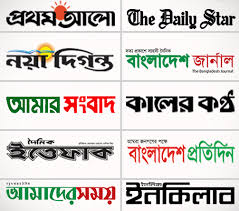 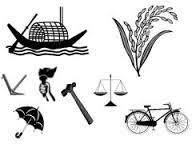 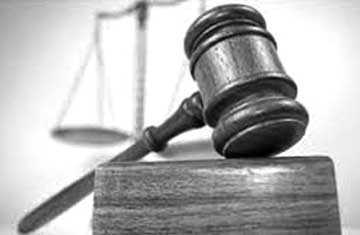 একাধিক রাজনৈতিক দল।
মুক্ত ও স্বাধীন প্রচারমাধ্যম।
আইনের শাসন  ।
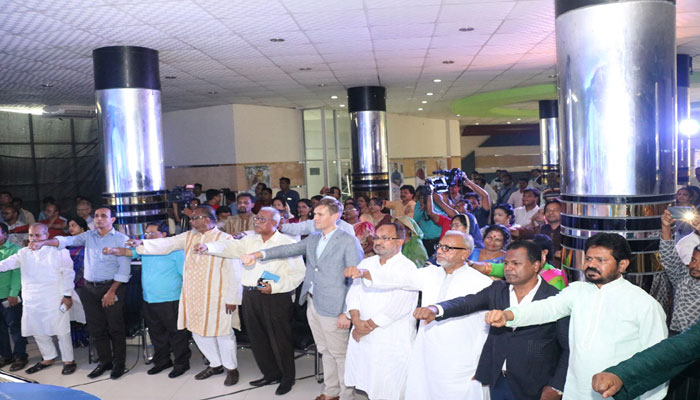 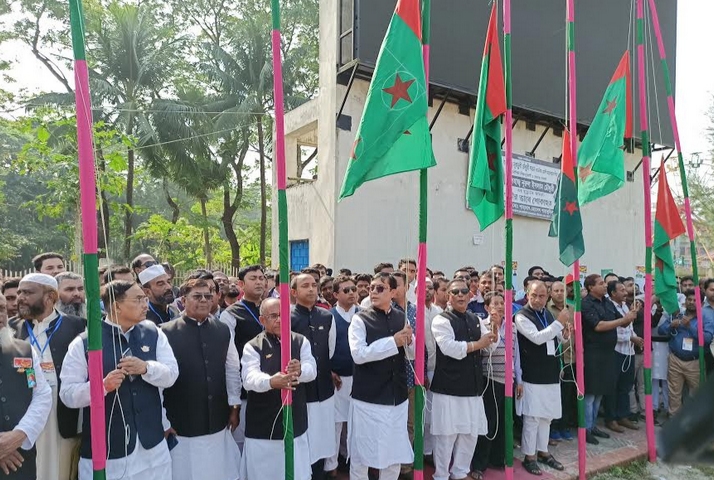 রাজনৈতিক সহনশীলতা
পরমতসহিষ্ণুতা
দলগত কাজ
সময়ঃ ০৮ মিনিট
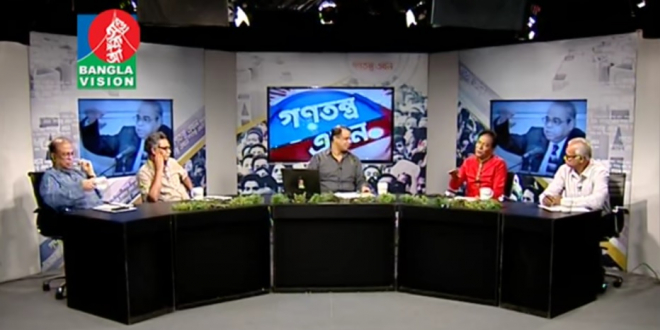 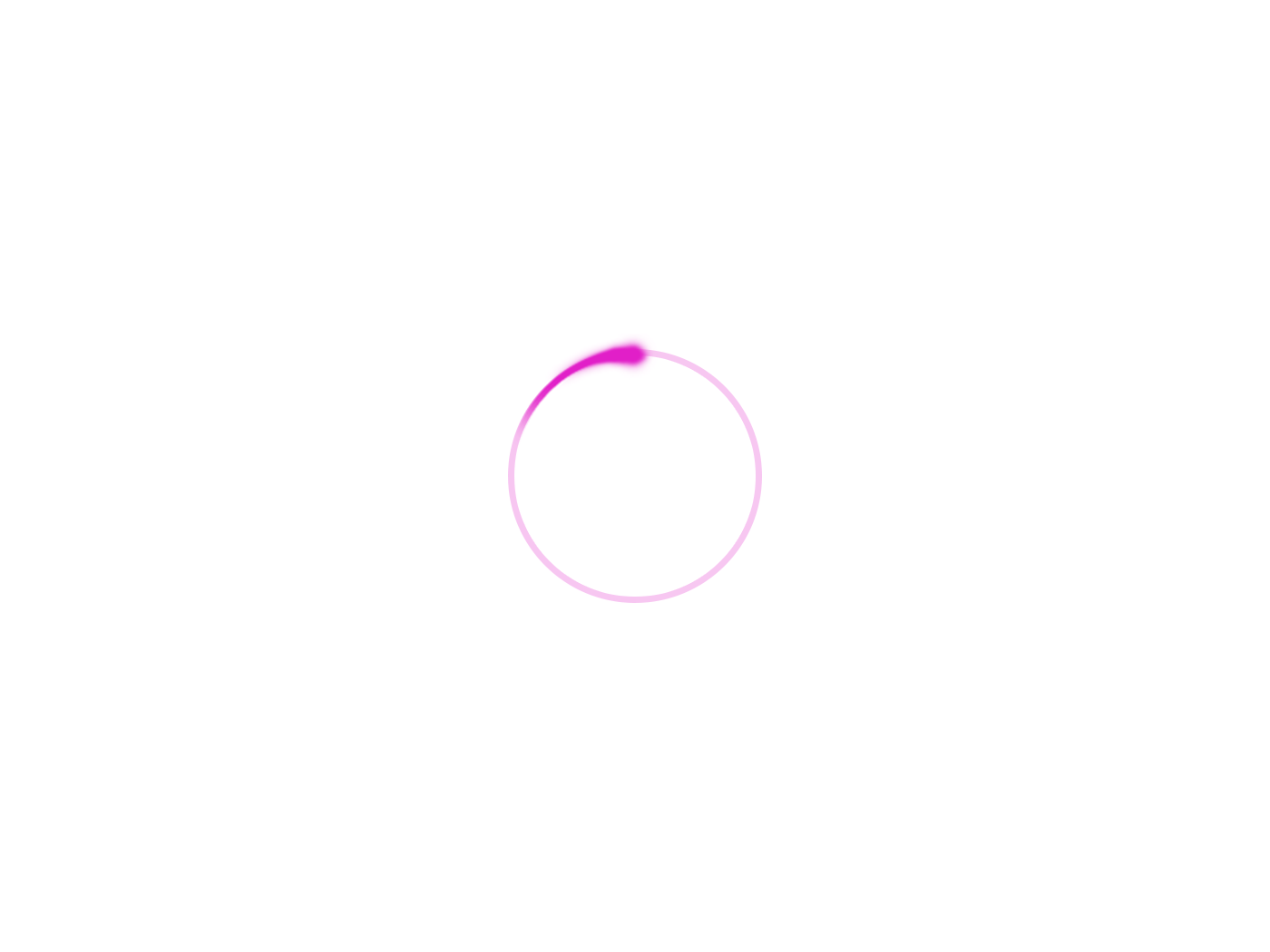 গণতন্ত্র কে সফল করার কয়েকটি উপায় বিশ্লেষণ কর ।
মূল্যায়ন
১। কয়েকটি গণতান্ত্রিক রাষ্ট্রের নাম বল। 

৩।গণতান্ত্রিক রাষ্ট্রের কয়েকটি ত্রটির নাম বল।
২। গণতান্ত্রিক রাষ্ট্রের মুল চালিকা শক্তি কে
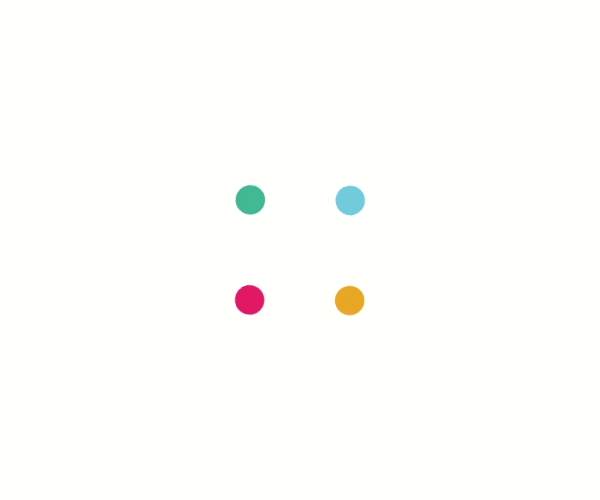 বাড়ির কাজ
বাংলাদেশকে গণতান্ত্রিক রাষ্ট্র হিসেবে সফল করতে আমাদের  করণীয় কী? লিখে আনবে।
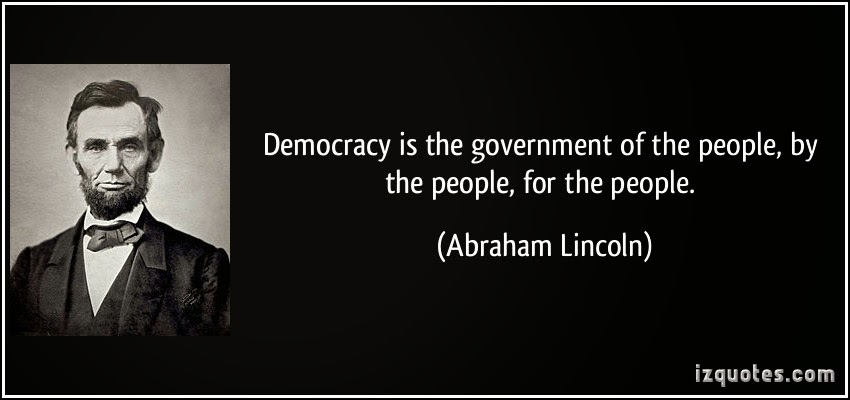 আমরা সুন্দর বাংলাদেশ গড়ব
ধন্যবাদ
সবাইকে ধন্যবাদ